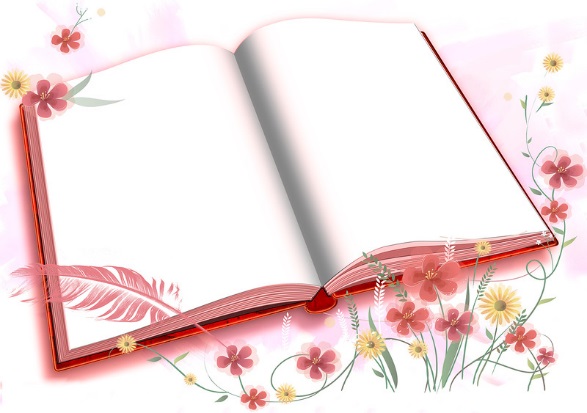 «Из истории библиотек» (викторина к Дню библиотек)
старт
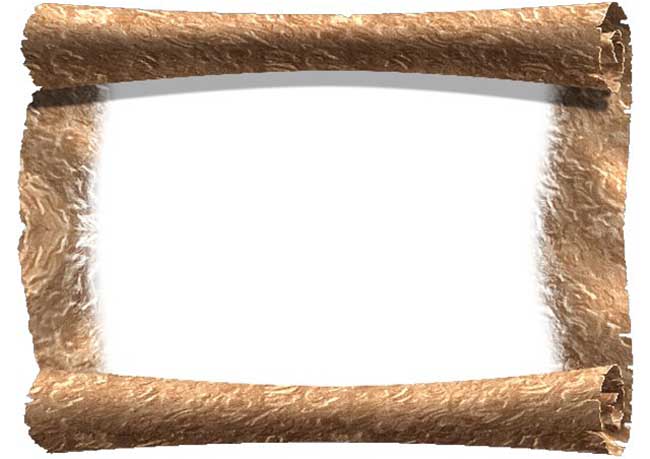 Загадочную библиотеку какого русского монарха до сих пор ищут в таинственных кремлёвских подземельях?
а)Ивана Грозного
б) Петра I
в) Бориса Годунова
г) Павла I
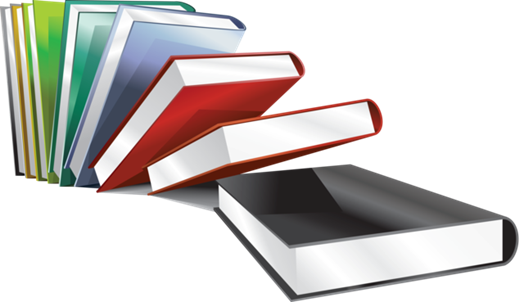 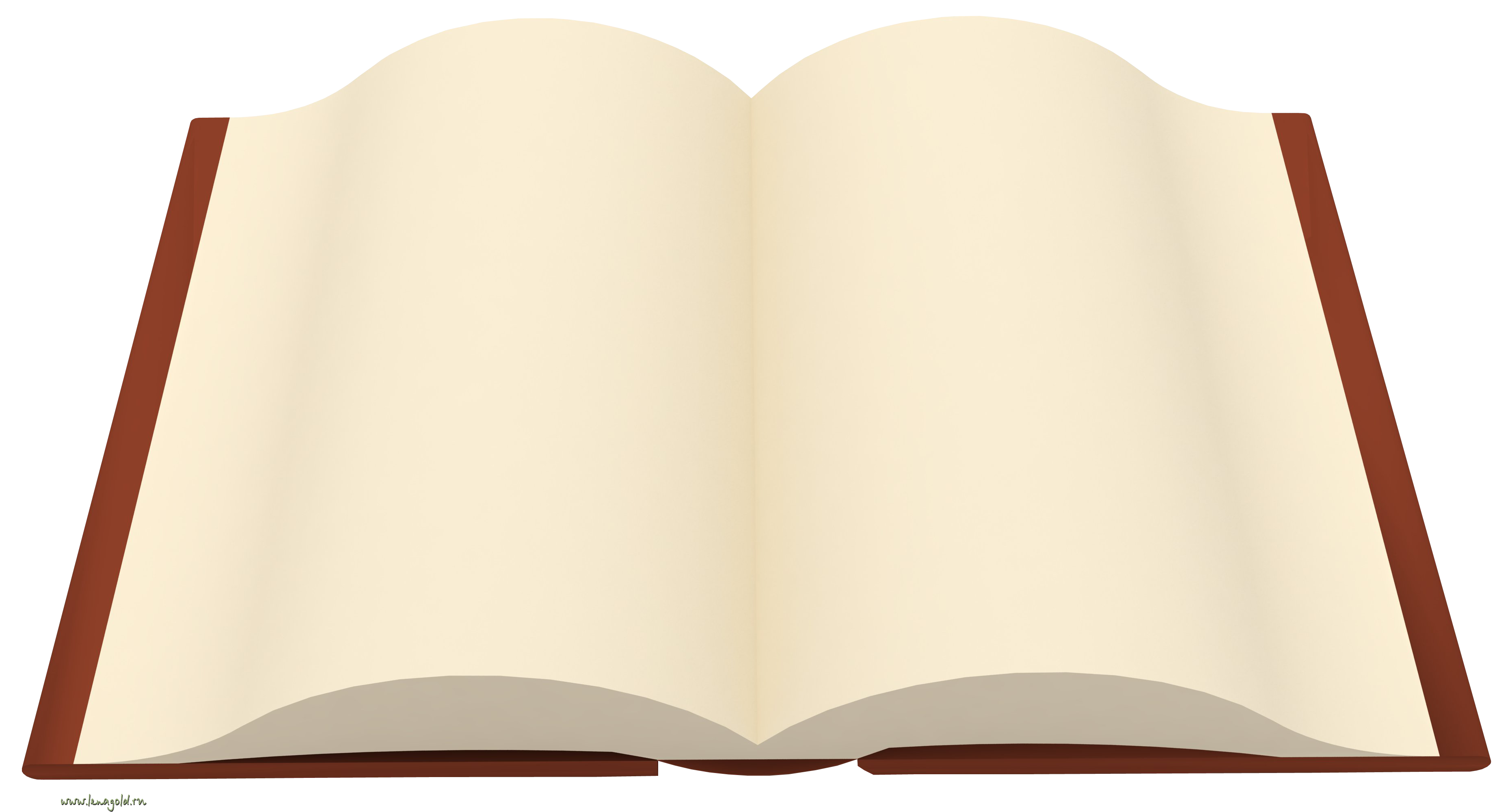 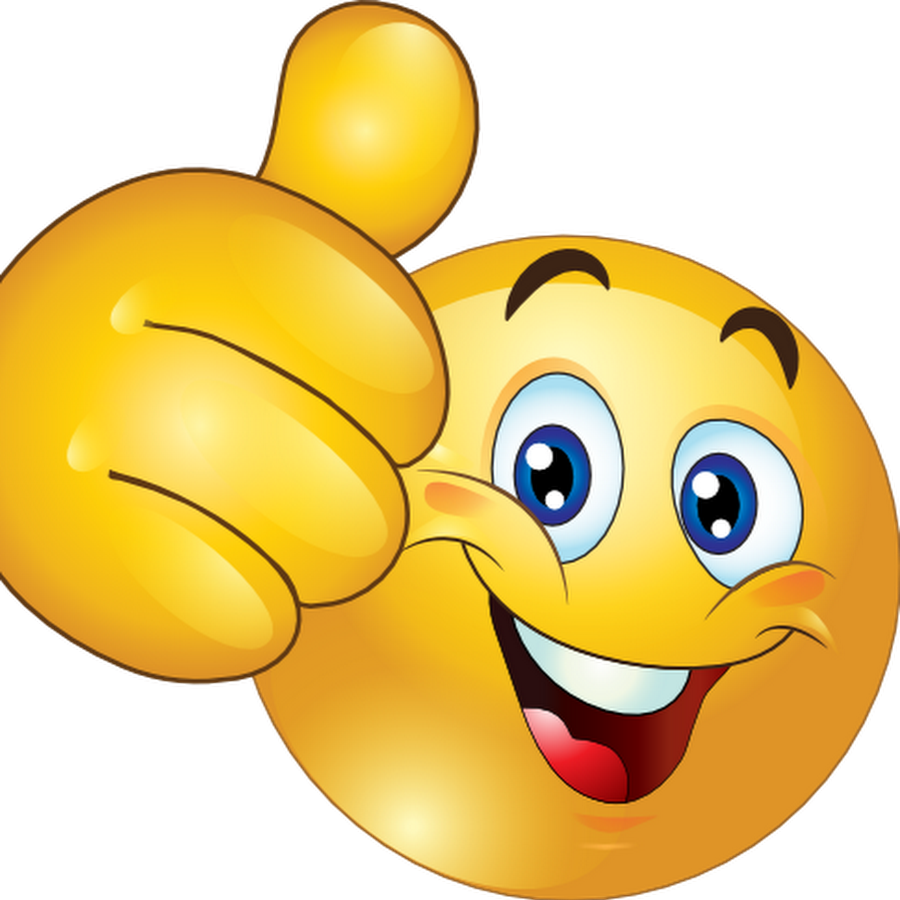 Более 500 лет энтузиасты ищут библиотеку Ивана Грозного…  
По легенде, племянница последнего византийского императора Софья Палеолог, в 1472 году ставшая женой московского князя Ивана III, привезла в Москву древние греческие и латинские рукописные книги.
Следующий вопрос!
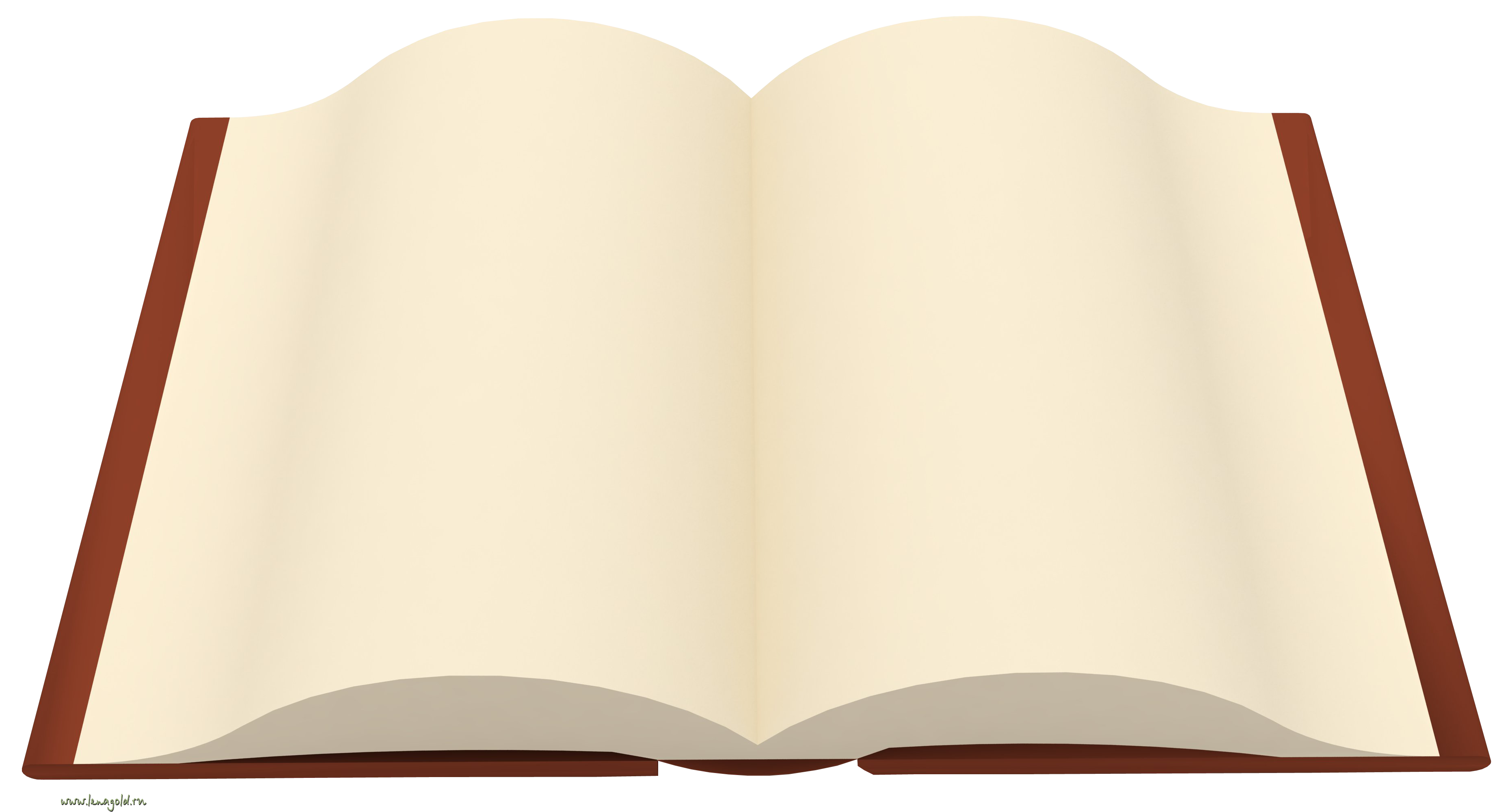 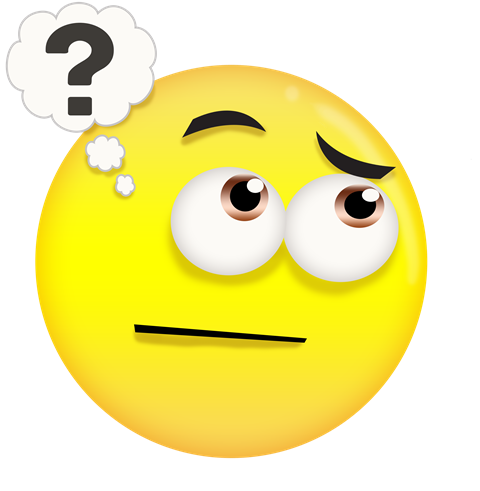 К сожалению, ваш ответ не правильный
возврат
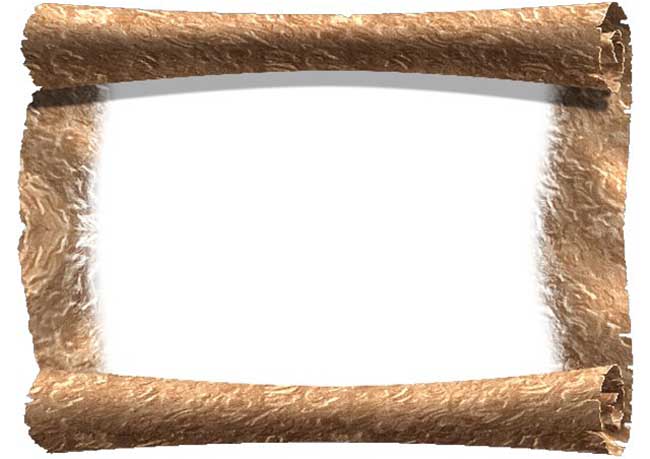 Кто основал первую библиотеку на Руси?
а) Ярослав Мудрый.             
б) Петр I Великий. 
в) Иван IV Грозный.г) Екатерина II Великая
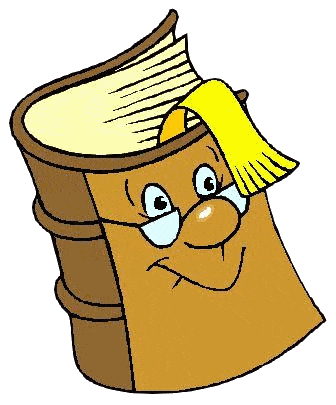 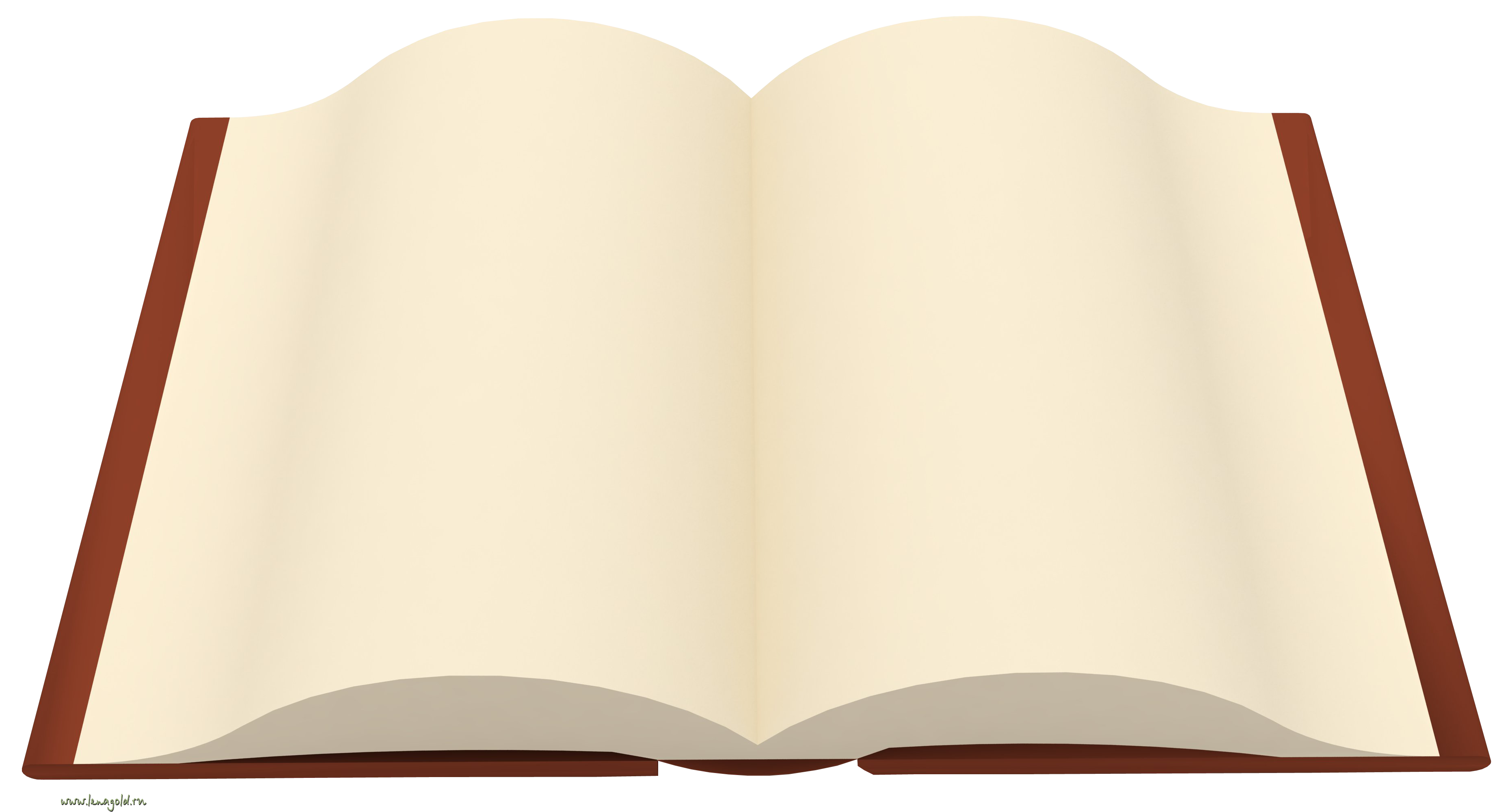 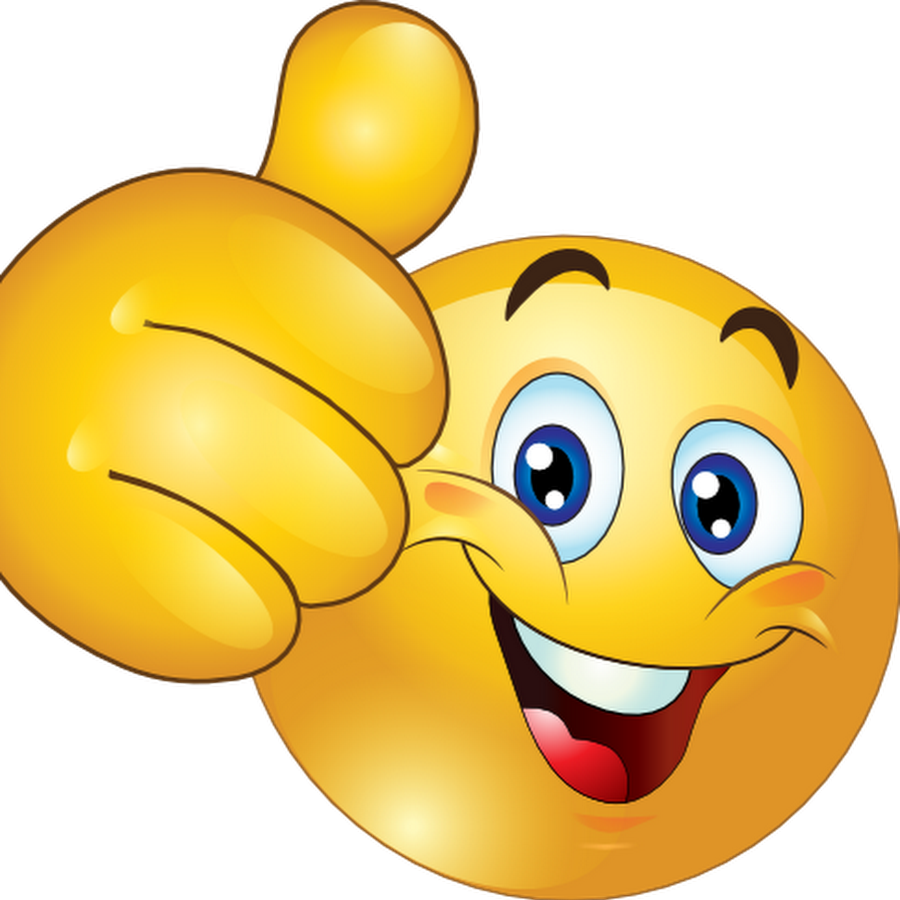 …Первая библиотека на Руси была основана в городе Киеве в 1037 году киевским князем Ярославом Мудрым.
Следующий вопрос!
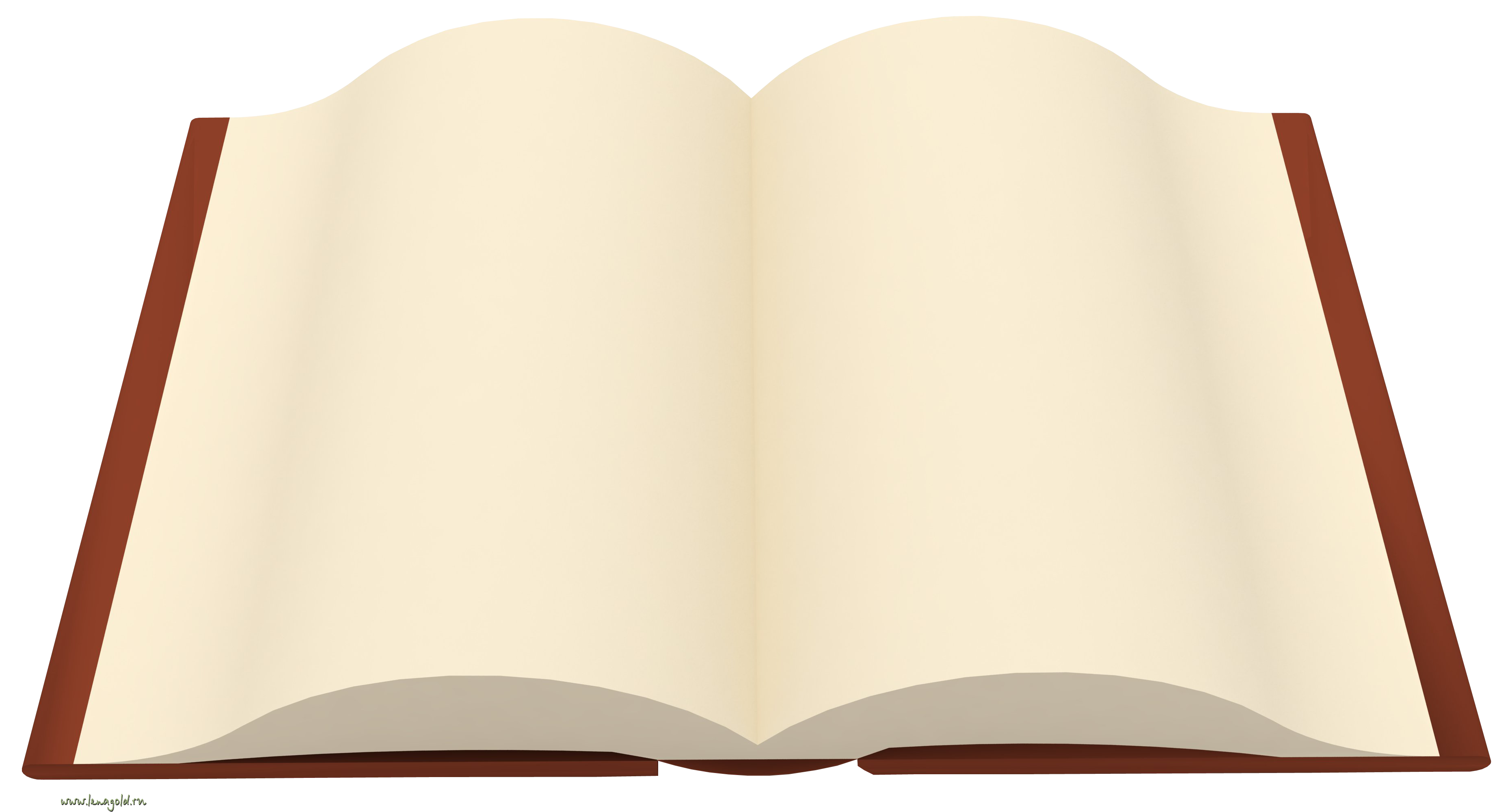 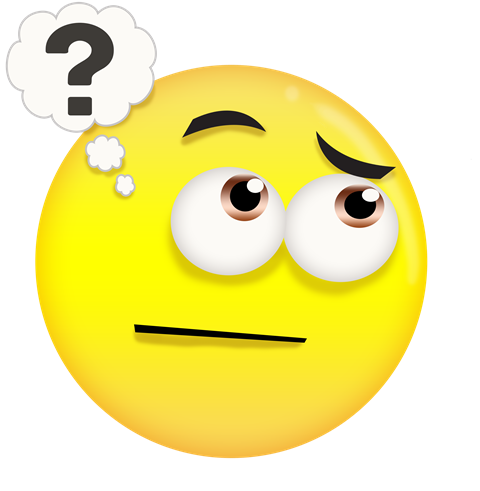 К сожалению, ваш ответ не правильный
возврат
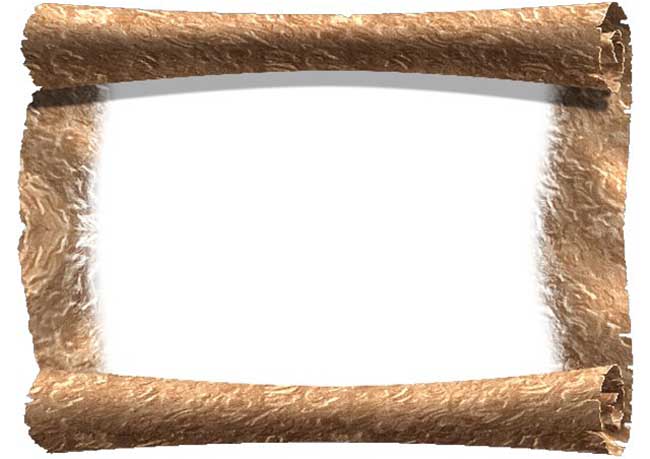 Как назывался культурно-просветительский пункт в российской деревне до начала 70-х гг. прошлого века?
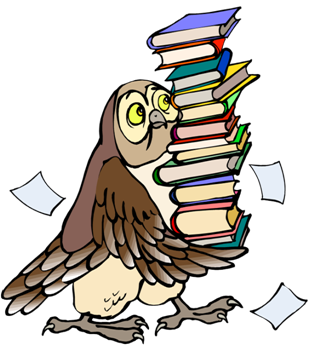 а) Книжная палата. б). Библиохата.
в). Изба-читальня
г). Читальный двор
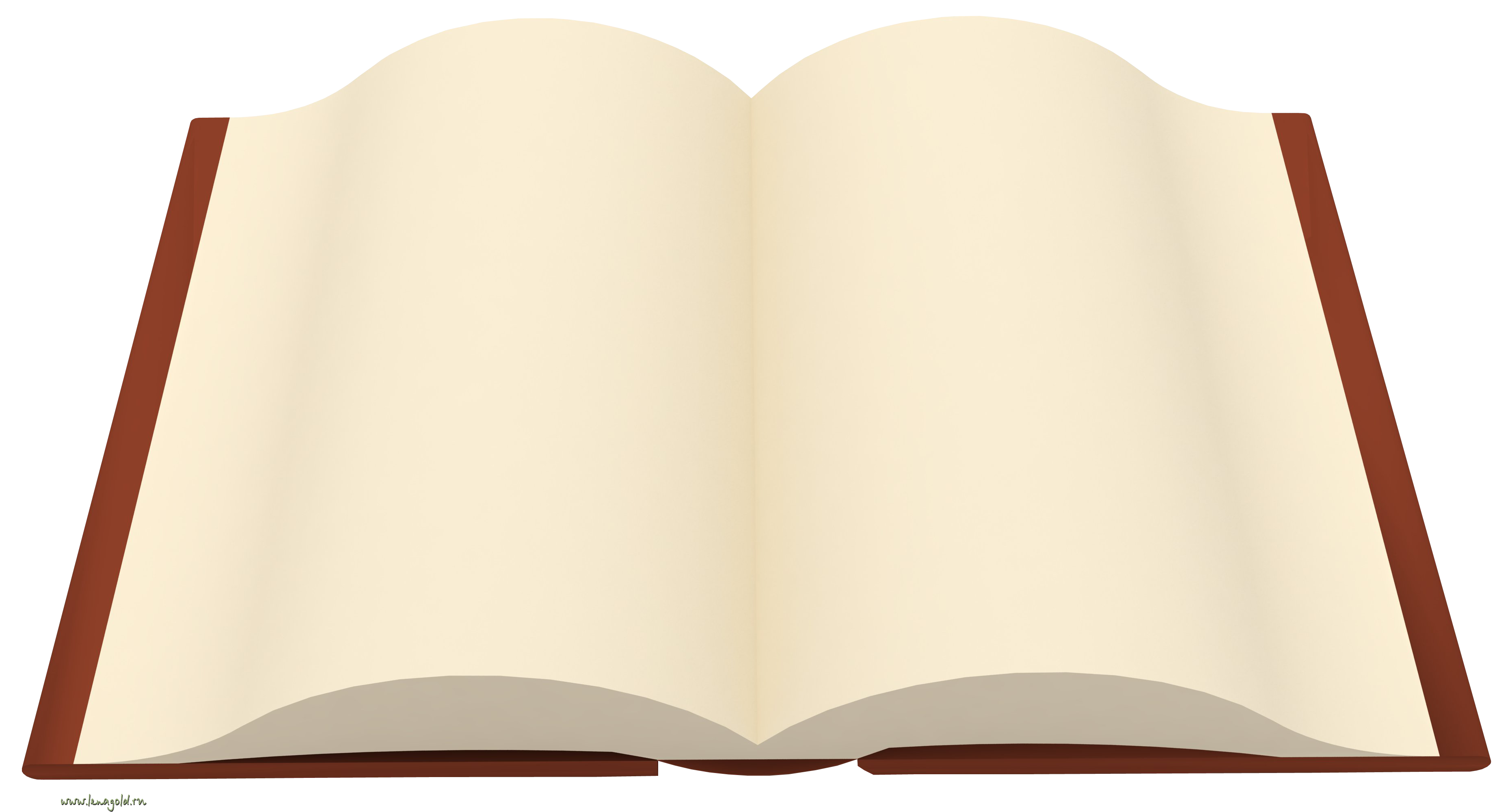 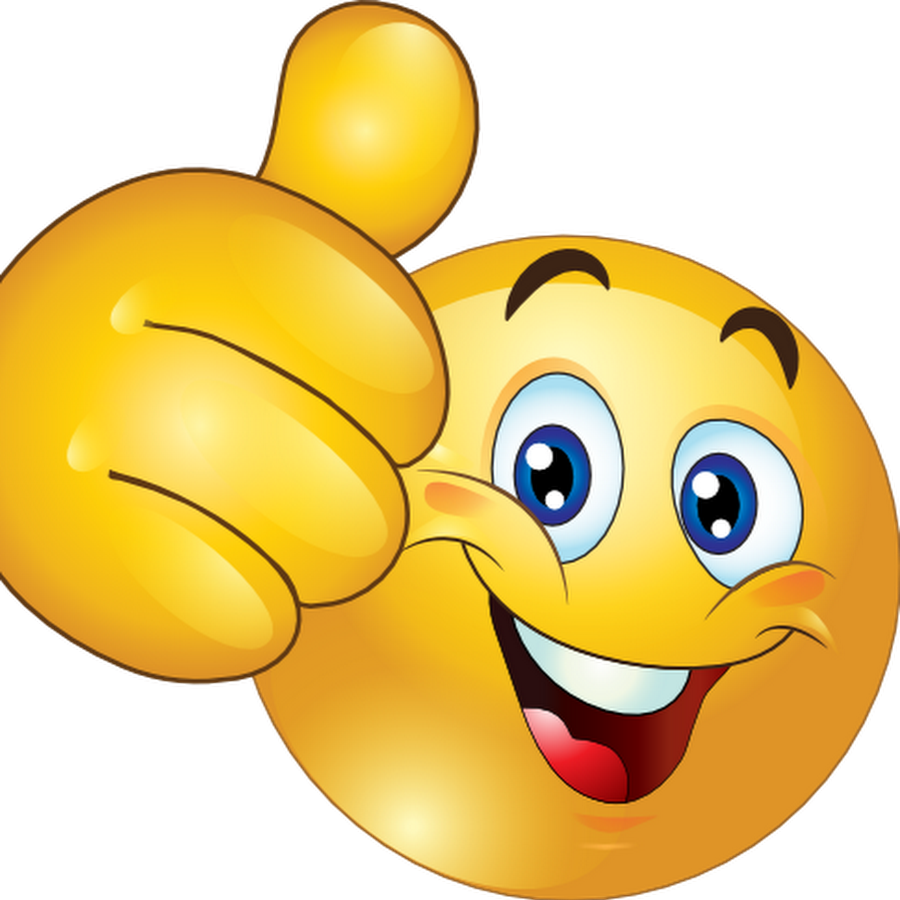 Конечно это «ИЗБА-ЧИТАЛЬНЯ»!
ВЫ УГАДАЛИ!
Следующий вопрос!
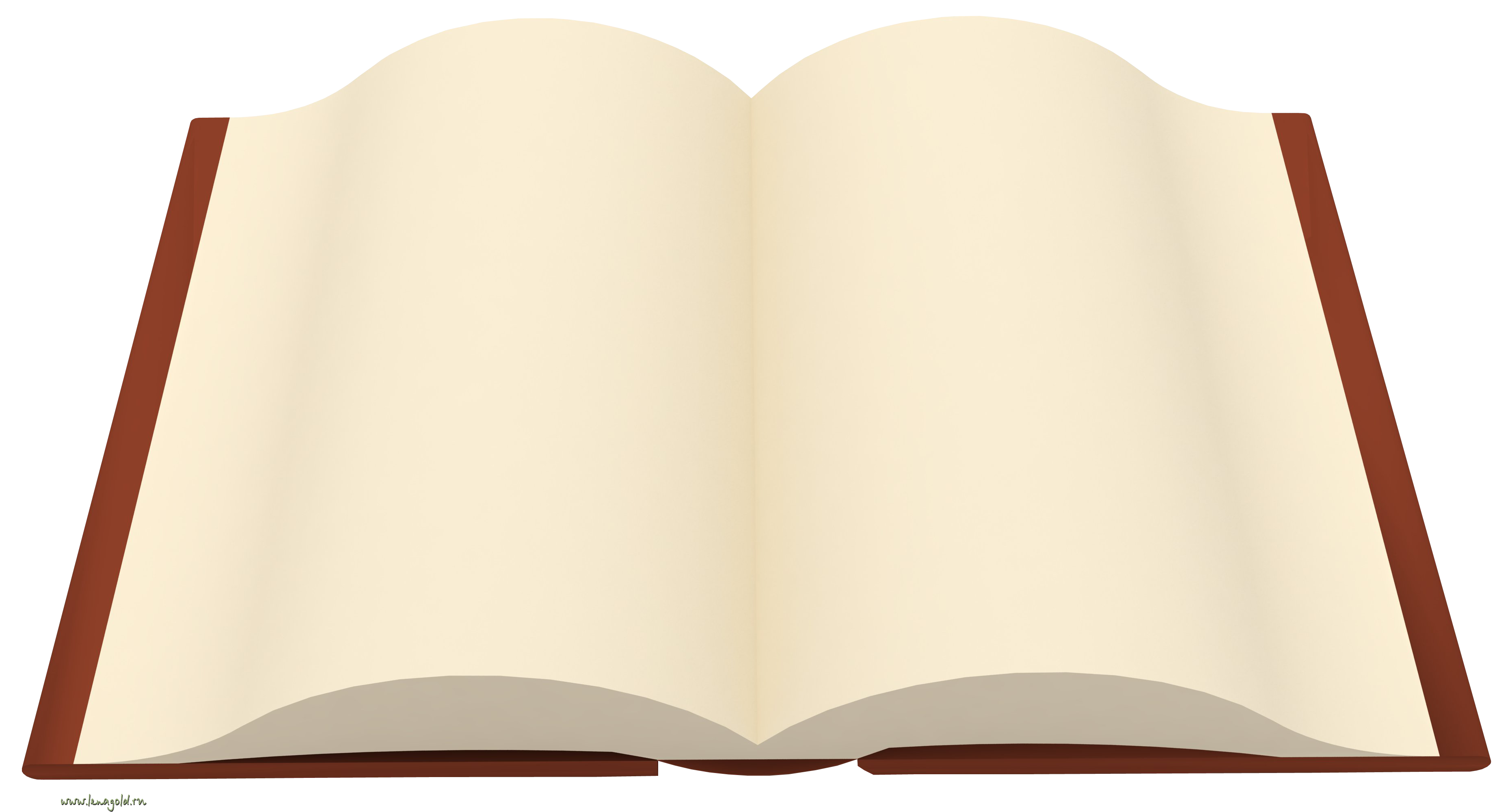 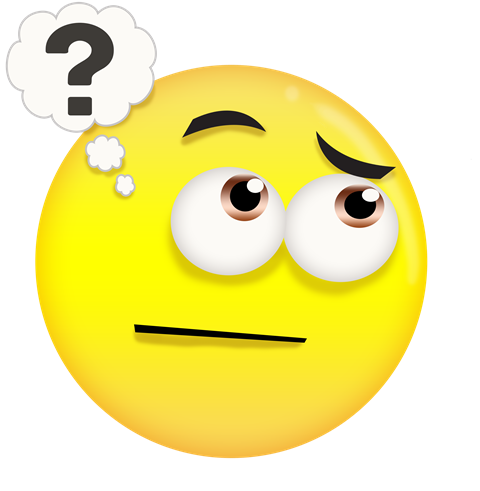 К сожалению, ваш ответ не правильный
возврат
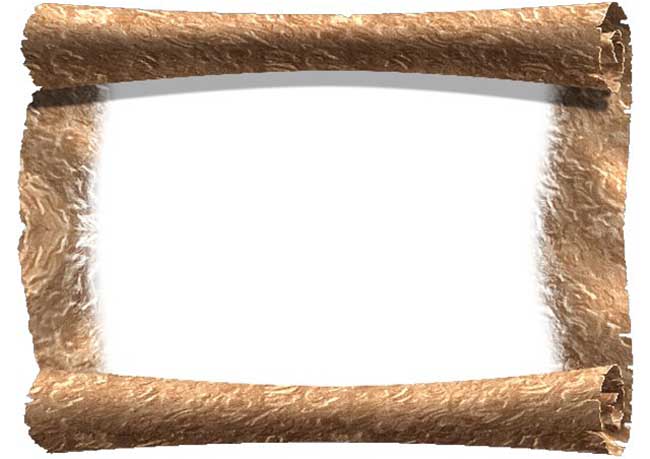 В каком городе находится самая большая в нашей стране библиотека – Российская государственная библиотека, в которой сейчас более 40 миллионов книг на 247 языках мира?
а) Москва. 
б) Екатеринбург. 
в) Санкт-Петербург.г) Новосибирск.
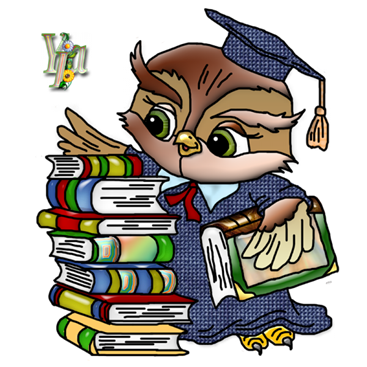 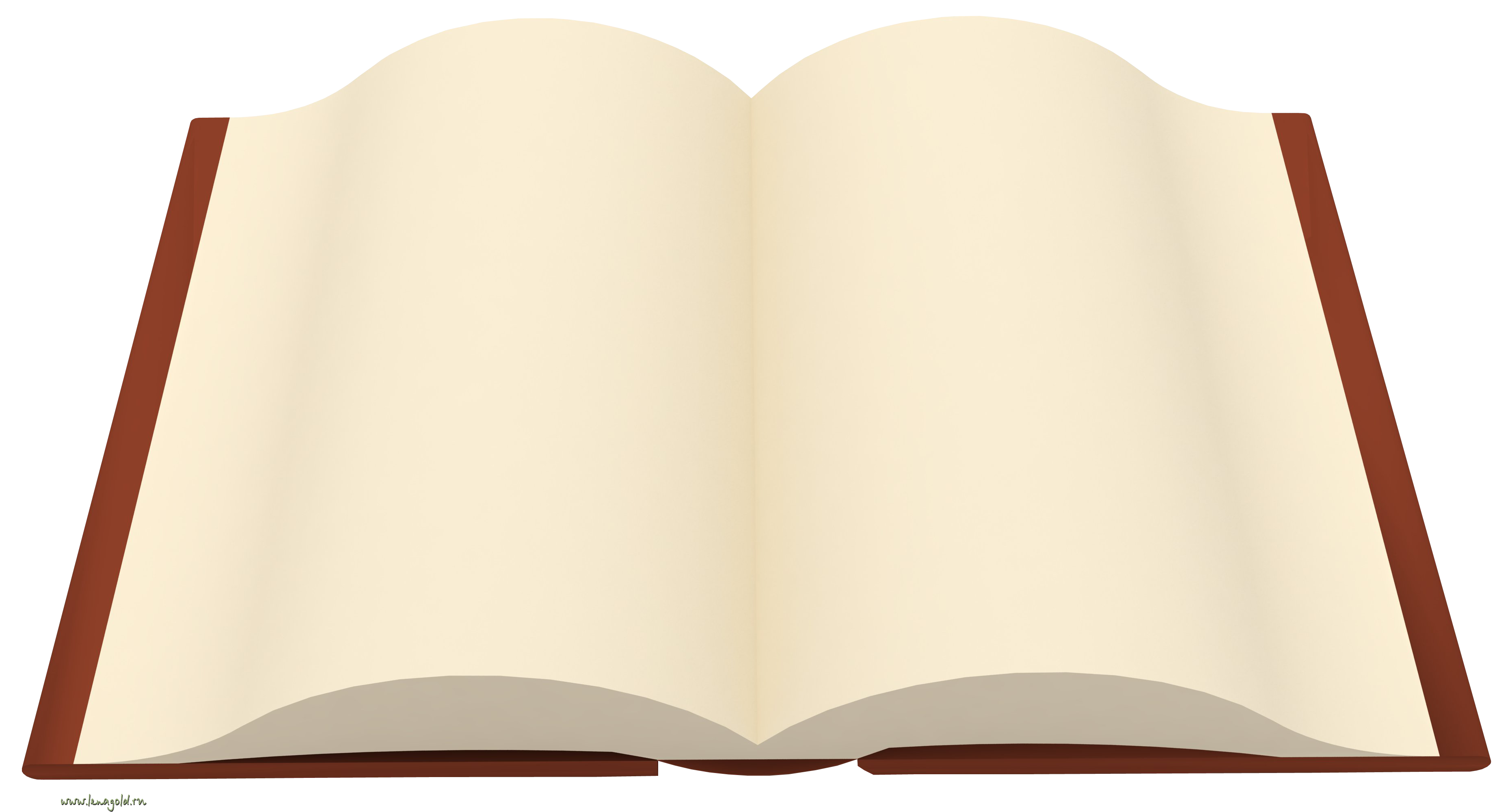 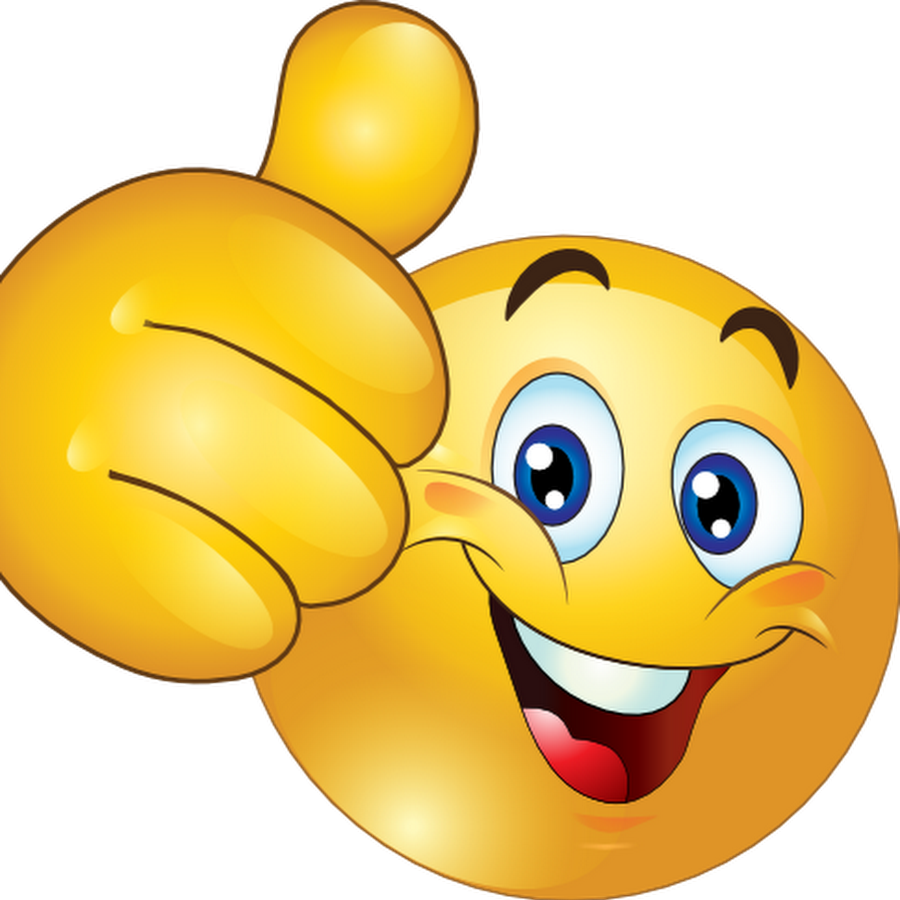 Совершенно верно!
Российская государственная библиотека находится в г. Москва
Следующий вопрос!
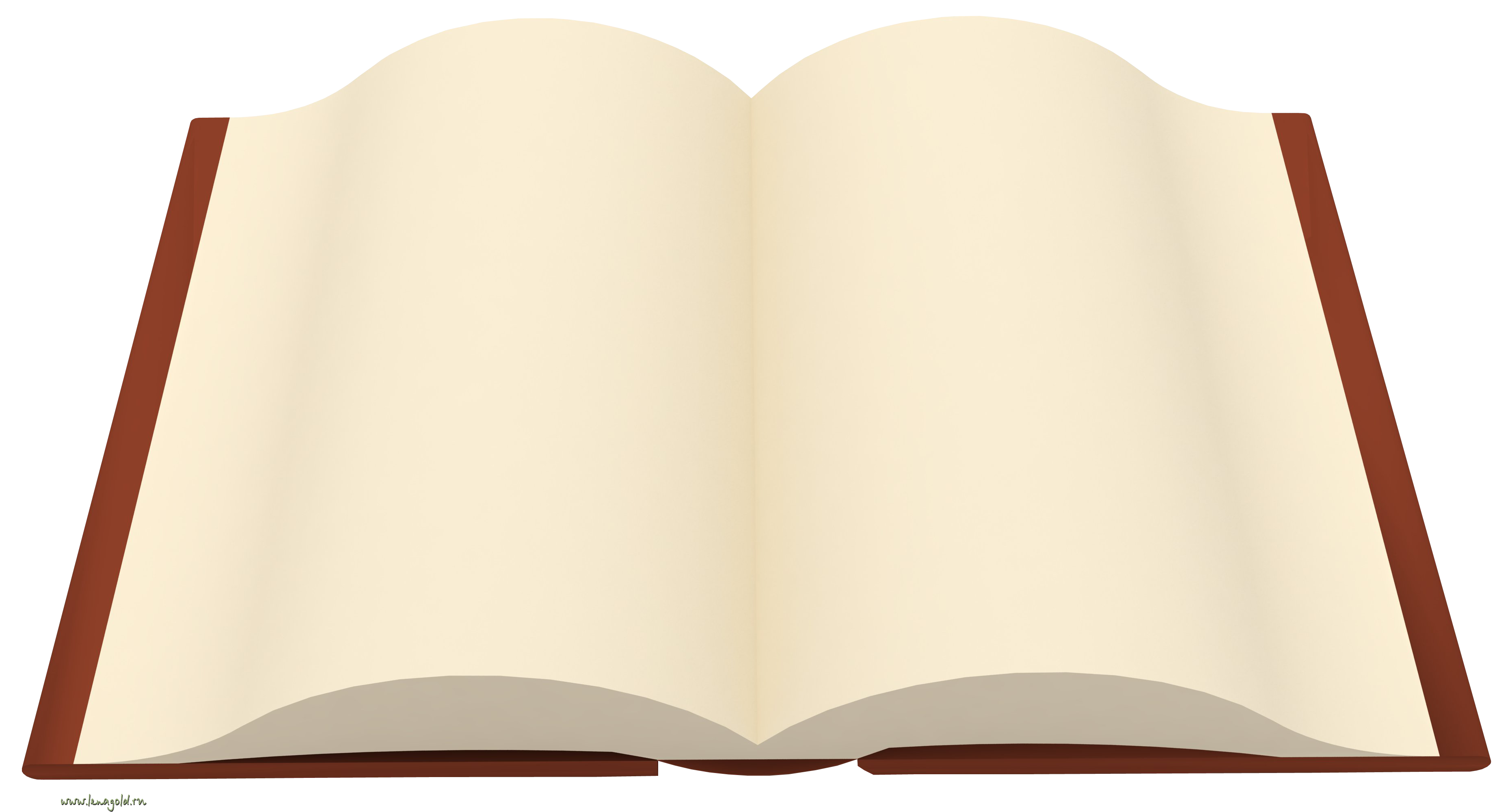 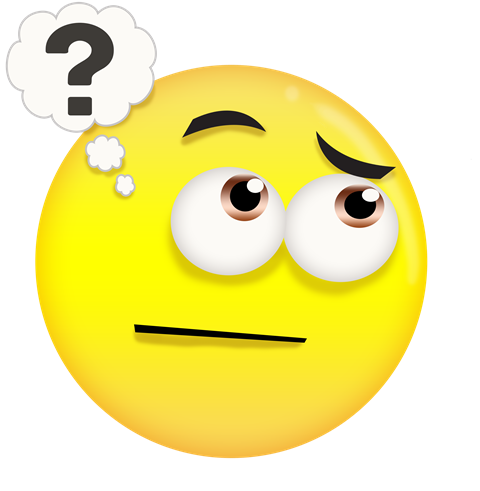 К сожалению, ваш ответ не правильный
возврат
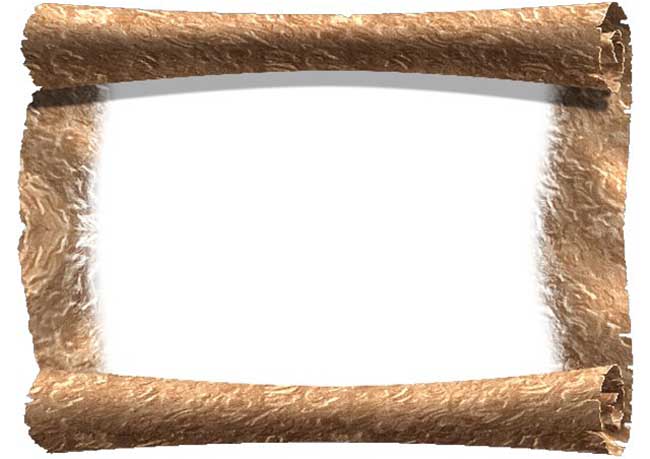 Какой русский писатель (и баснописец) почти 30 лет работал библиотекарем? Он служил в Публичной библиотеке, а за составление каталога русских книг получил орден св. Владимира 4-й степени.
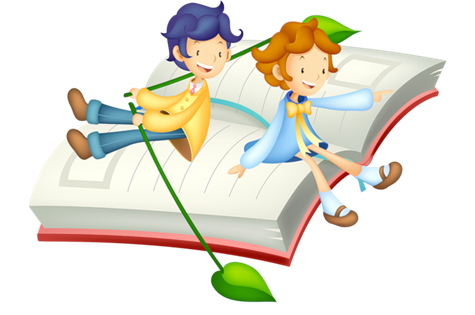 а) Иван Андреевич Крыловб) Сергей Владимирович Михалковв) Лев Николаевич Толстойг) Самуил Яковлевич Маршак
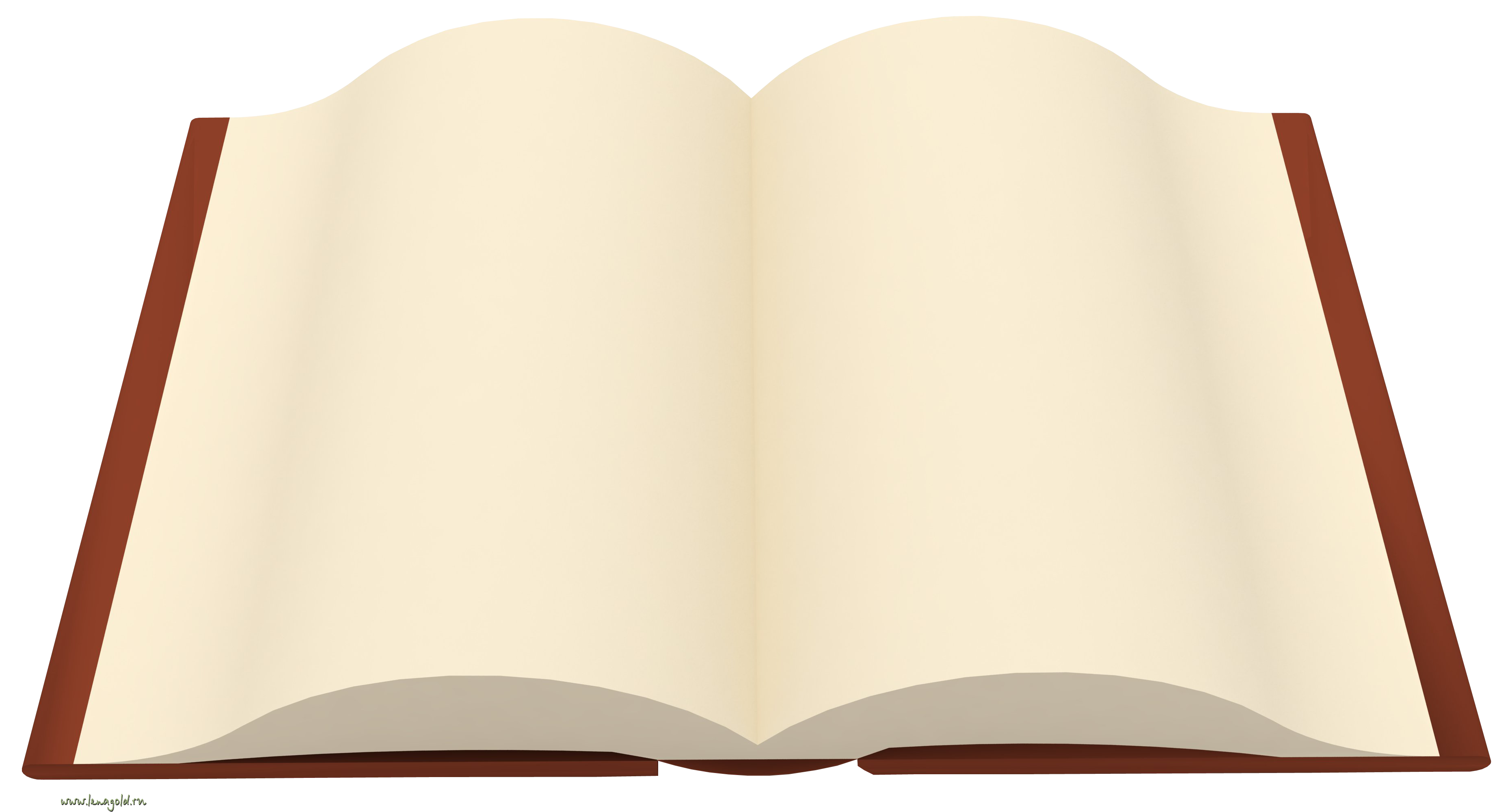 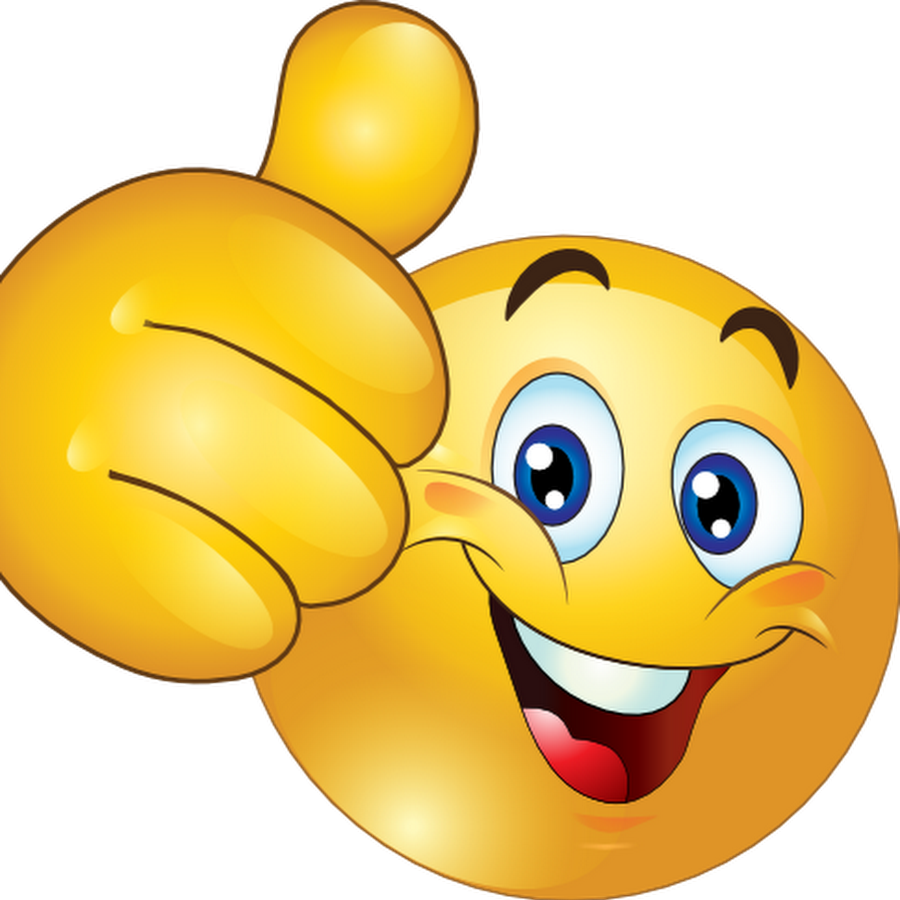 30 лет проработал в Императорской Публичной библиотеке Петербурга писатель и баснописец 
Иван Андреевич Крылов.
Следующий вопрос!
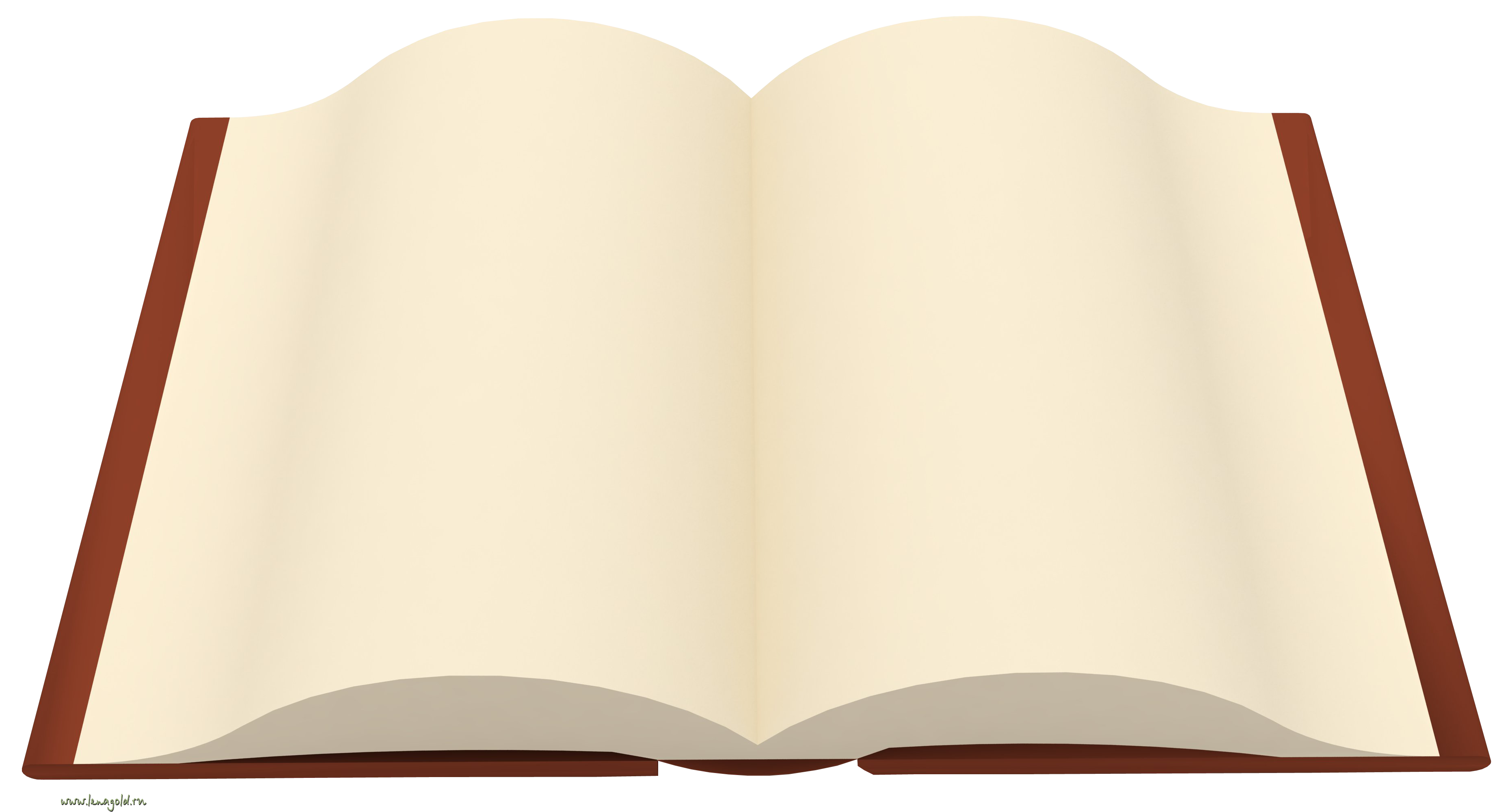 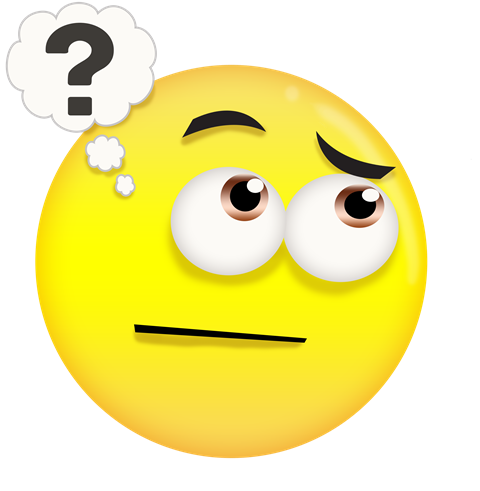 К сожалению, ваш ответ не правильный
возврат
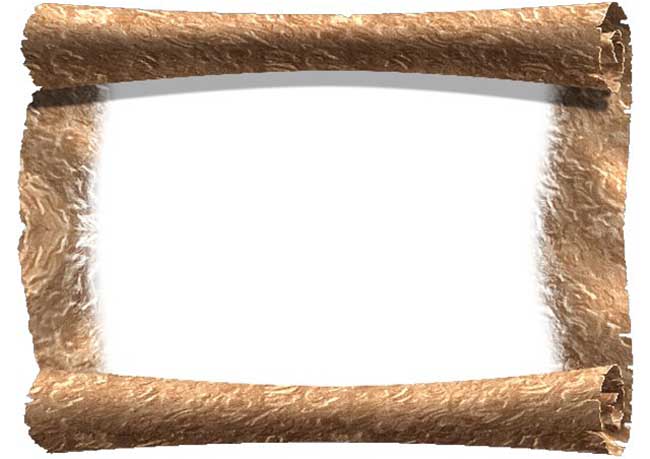 Как звали библиотекаря (патриаршей библиотеки в Константинополе), который вместе с братом Мефодием придумал славянскую азбуку?
а) Каллимах
б) Сергий
в) Кирилл
г) Нестор
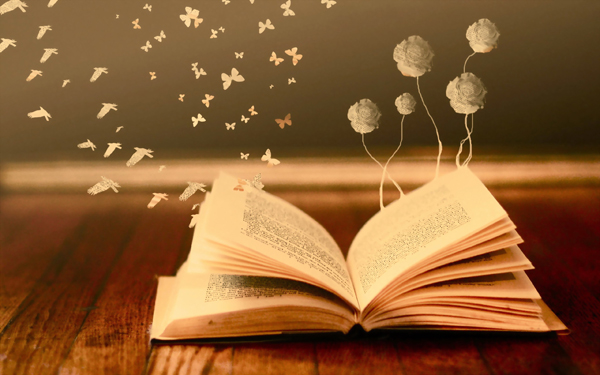 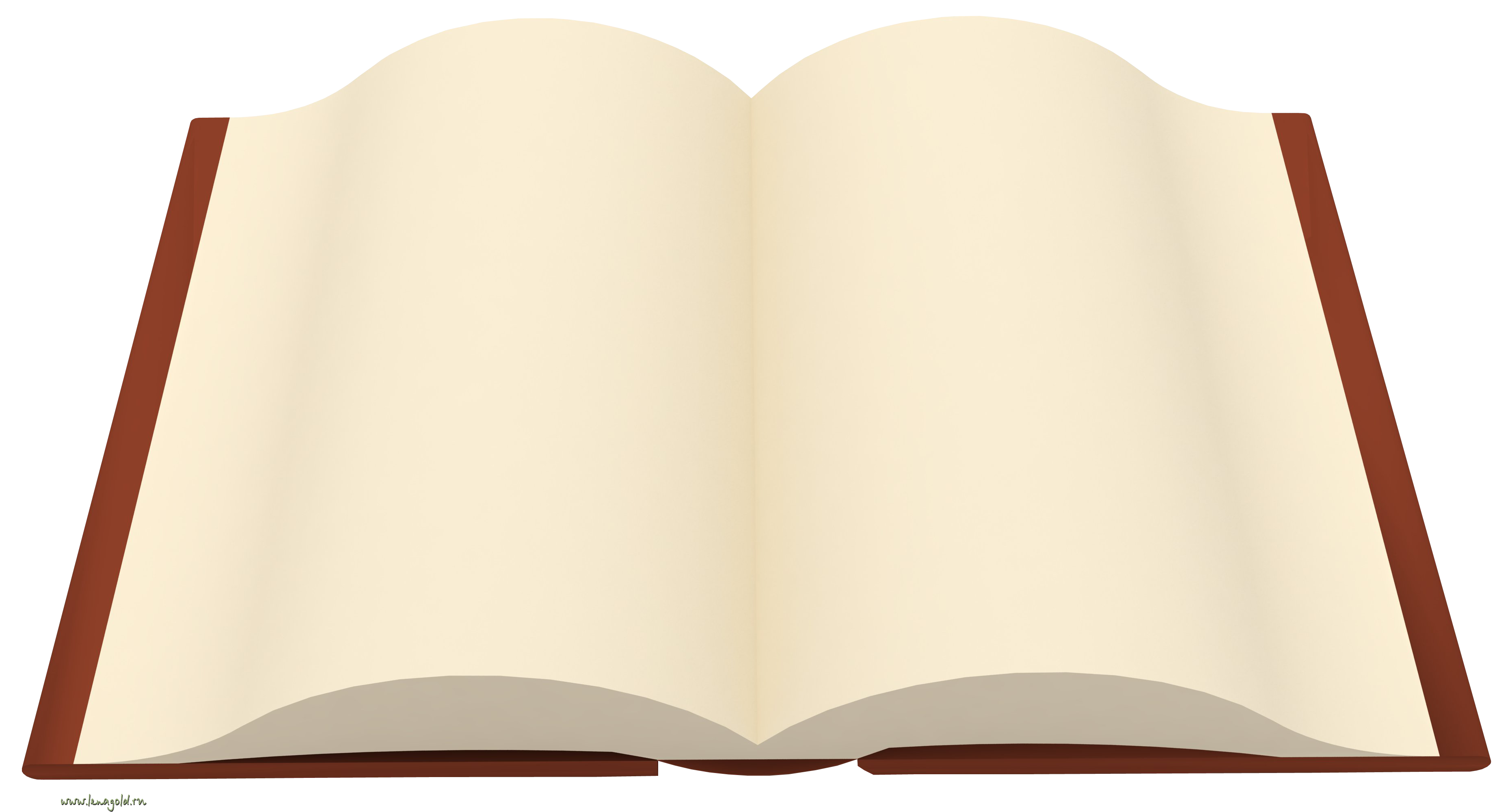 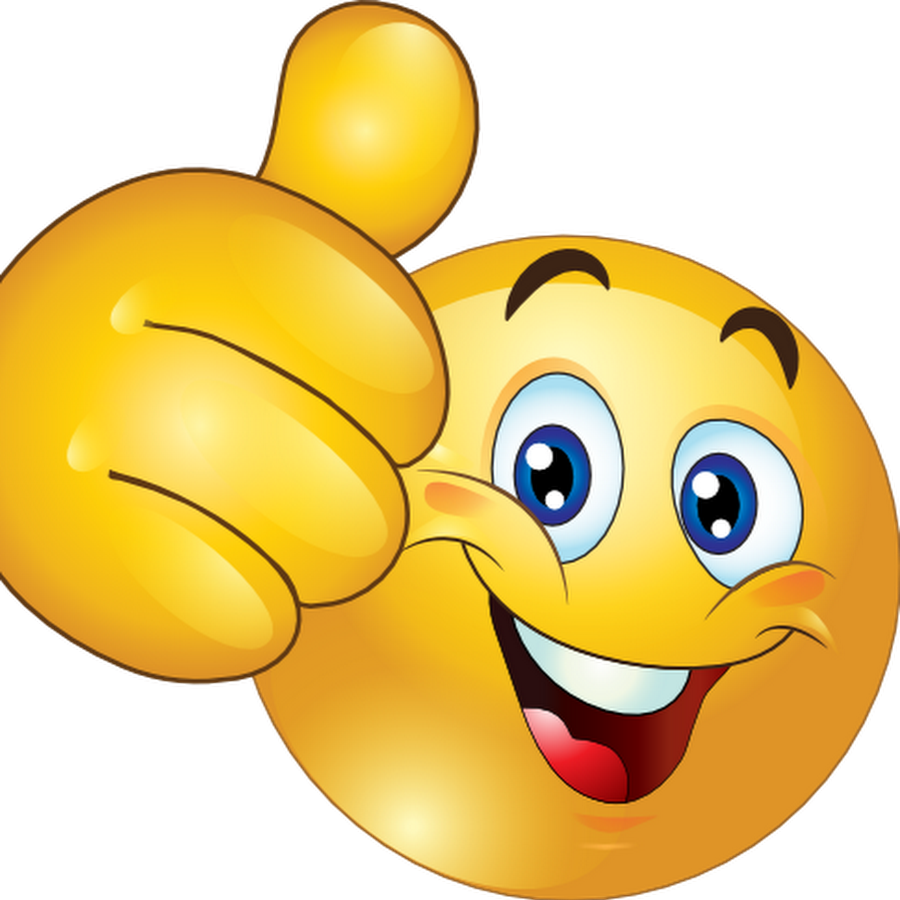 Совершенно верно! 
Основателя славянской азбуки были крупнейшие ученые средневековья братья Кирилл (до принятия монашества Константин) и Мефодий.
Годом рождения (создания) славянской
азбуки принято считать 863 год.
Следующий вопрос!
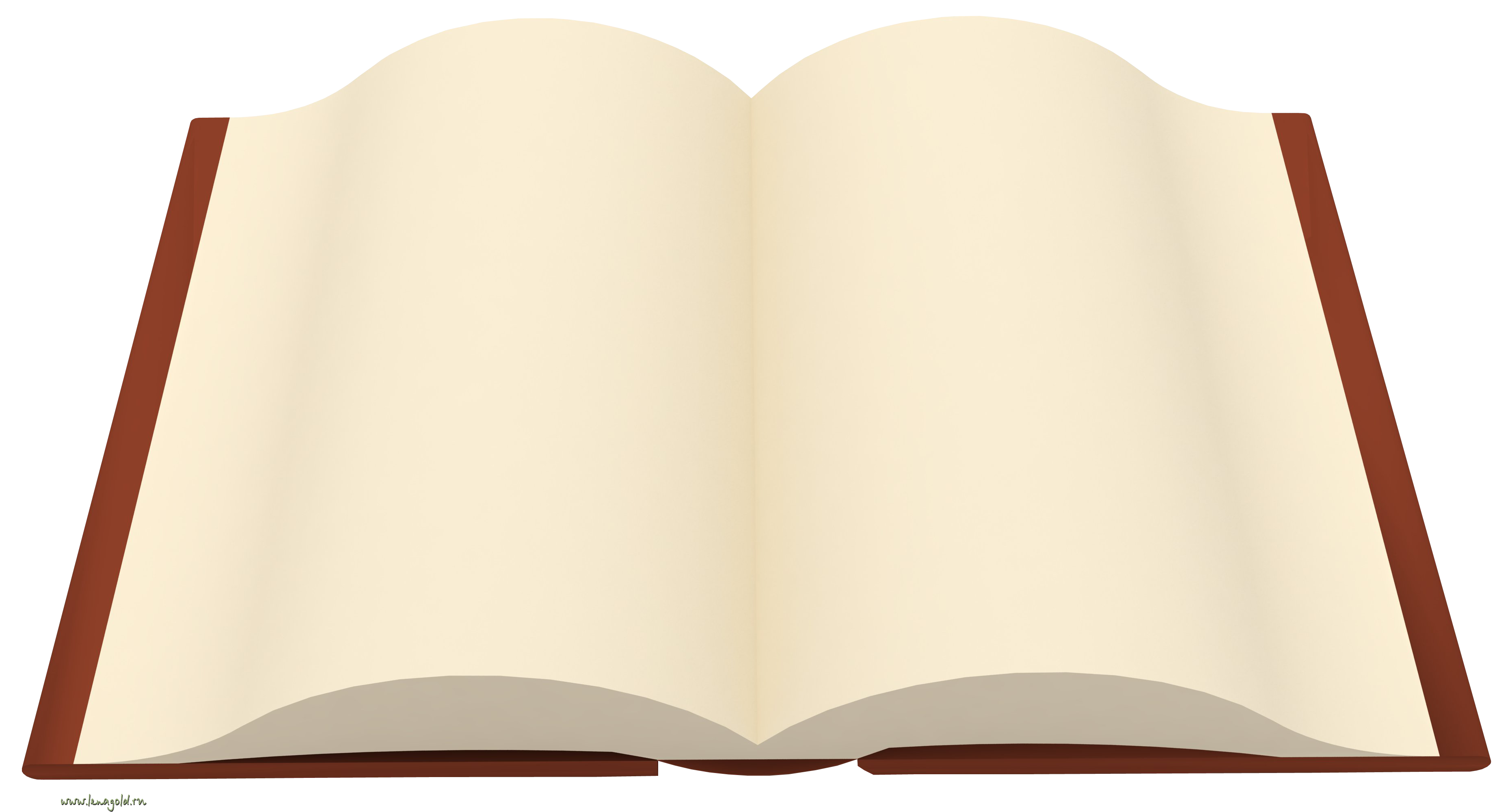 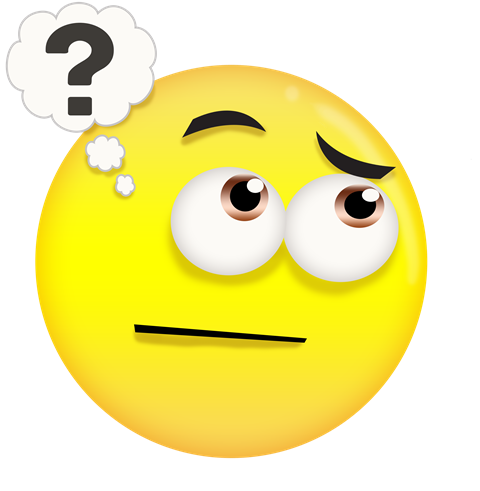 К сожалению, ваш ответ не правильный
возврат
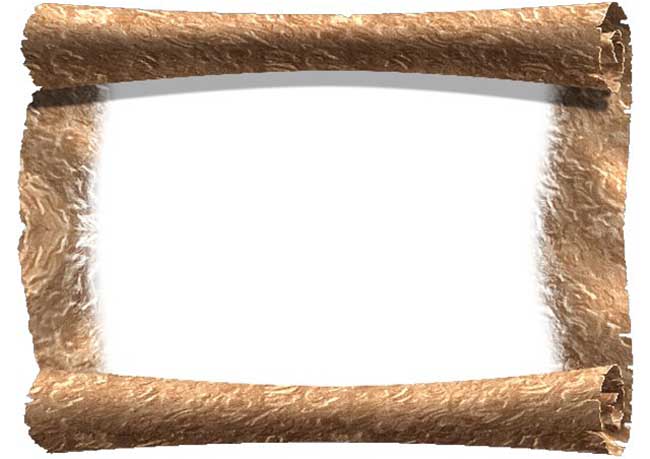 Как на Руси называлась библиотека?
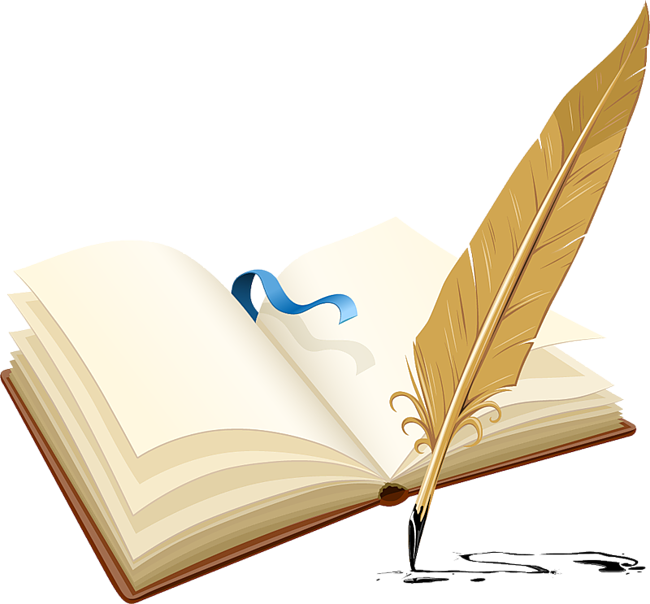 а) Книгочея
б) Книговник
в) Книжицаг) Книголюб
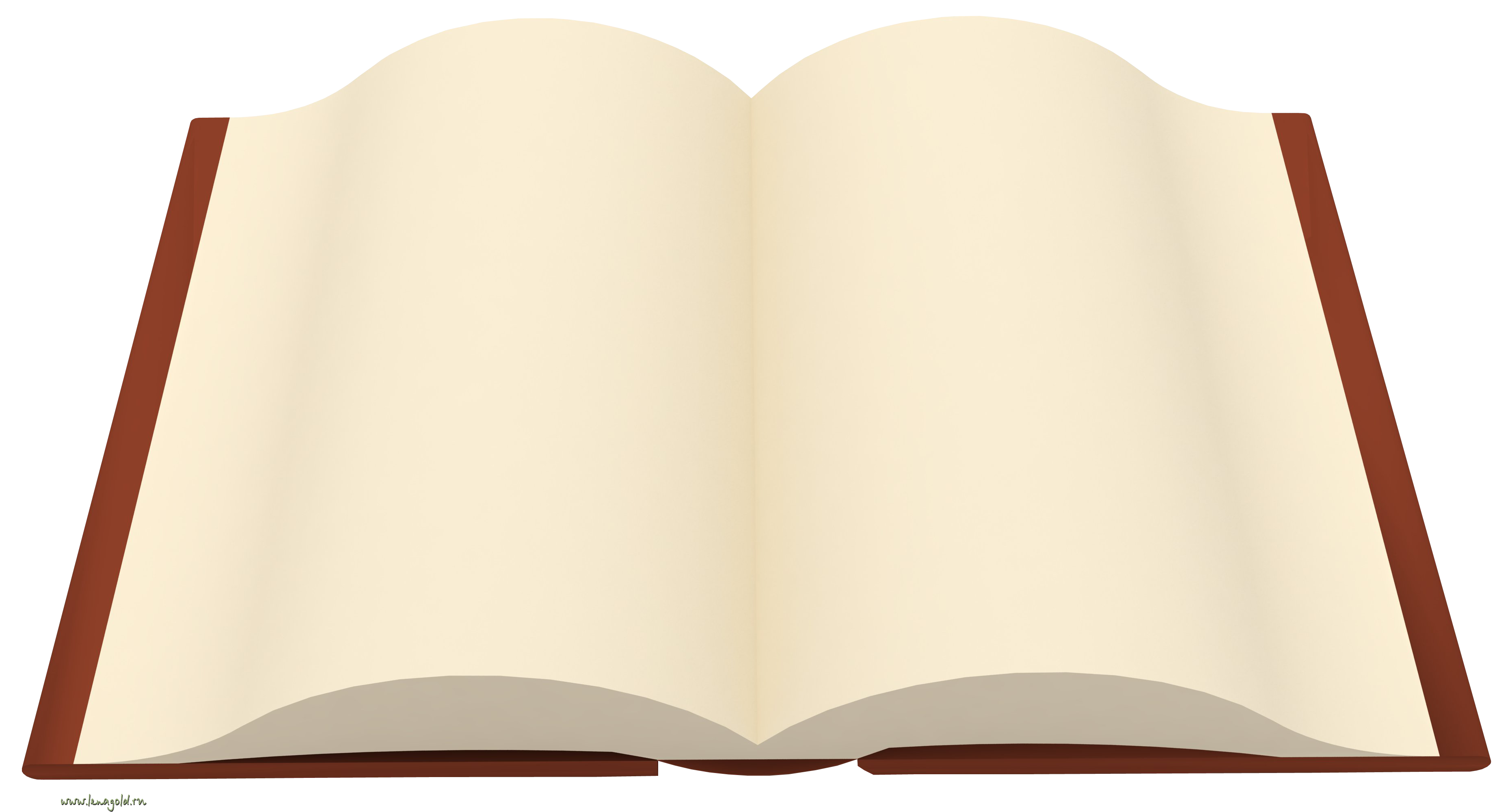 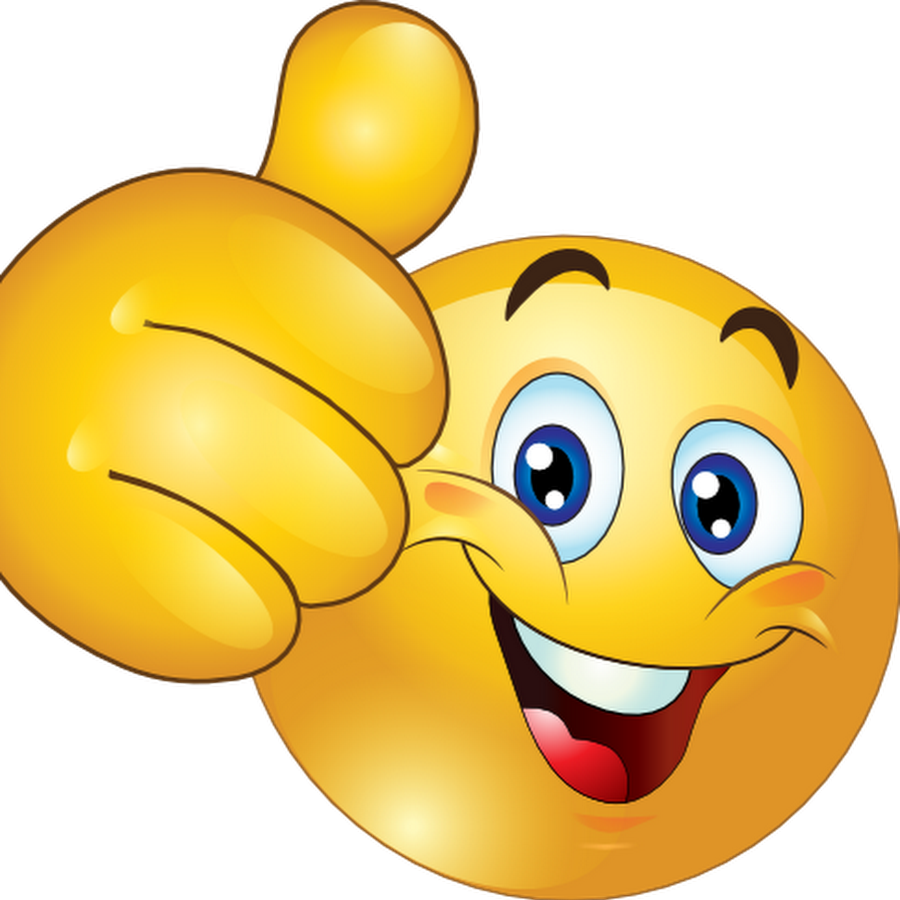 Следующий вопрос!
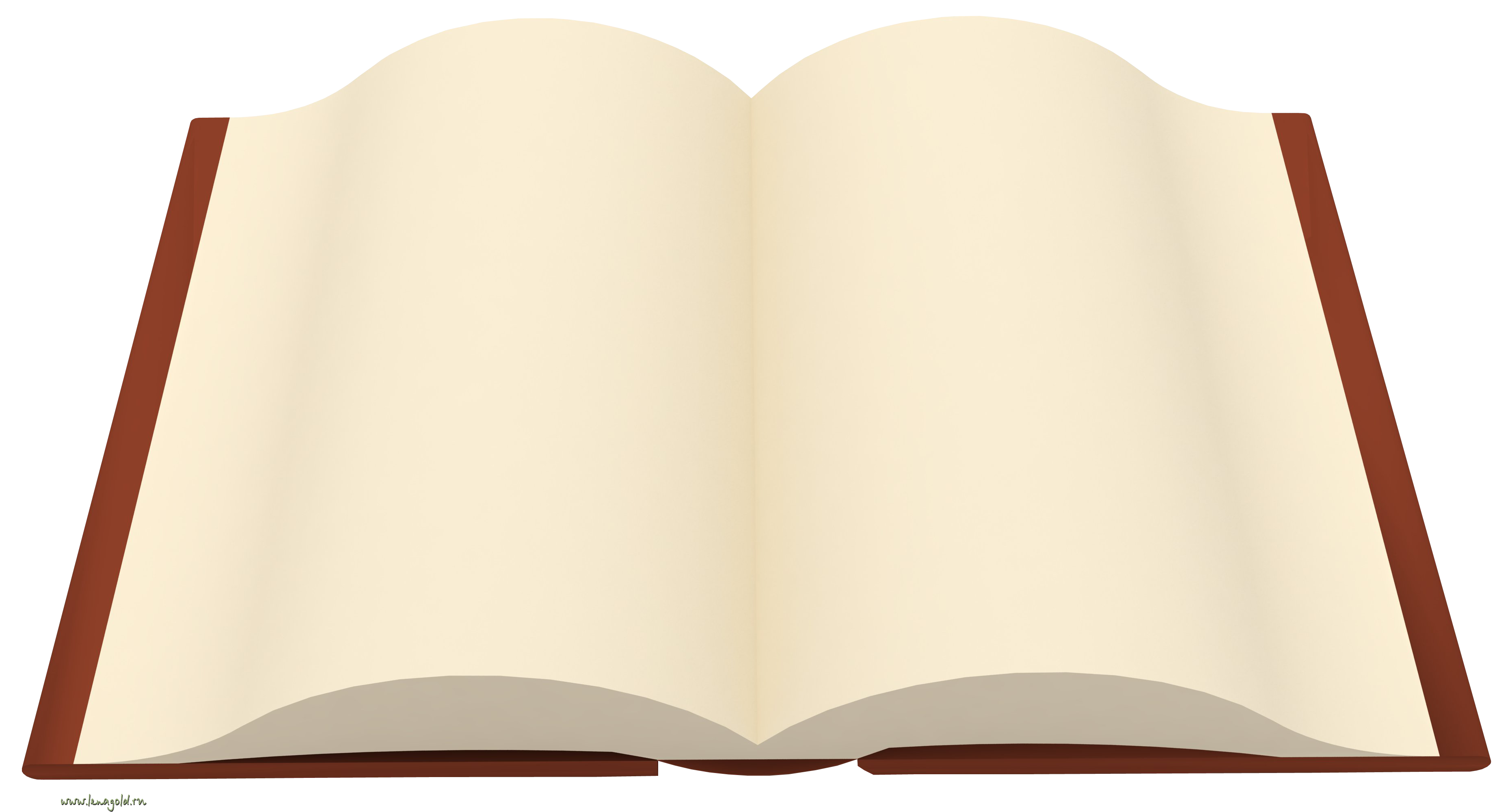 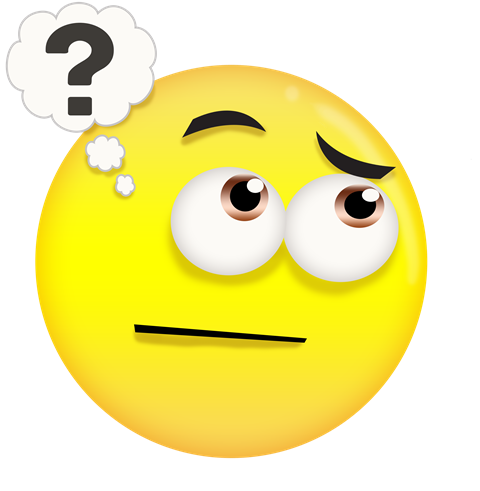 К сожалению, ваш ответ не правильный
возврат
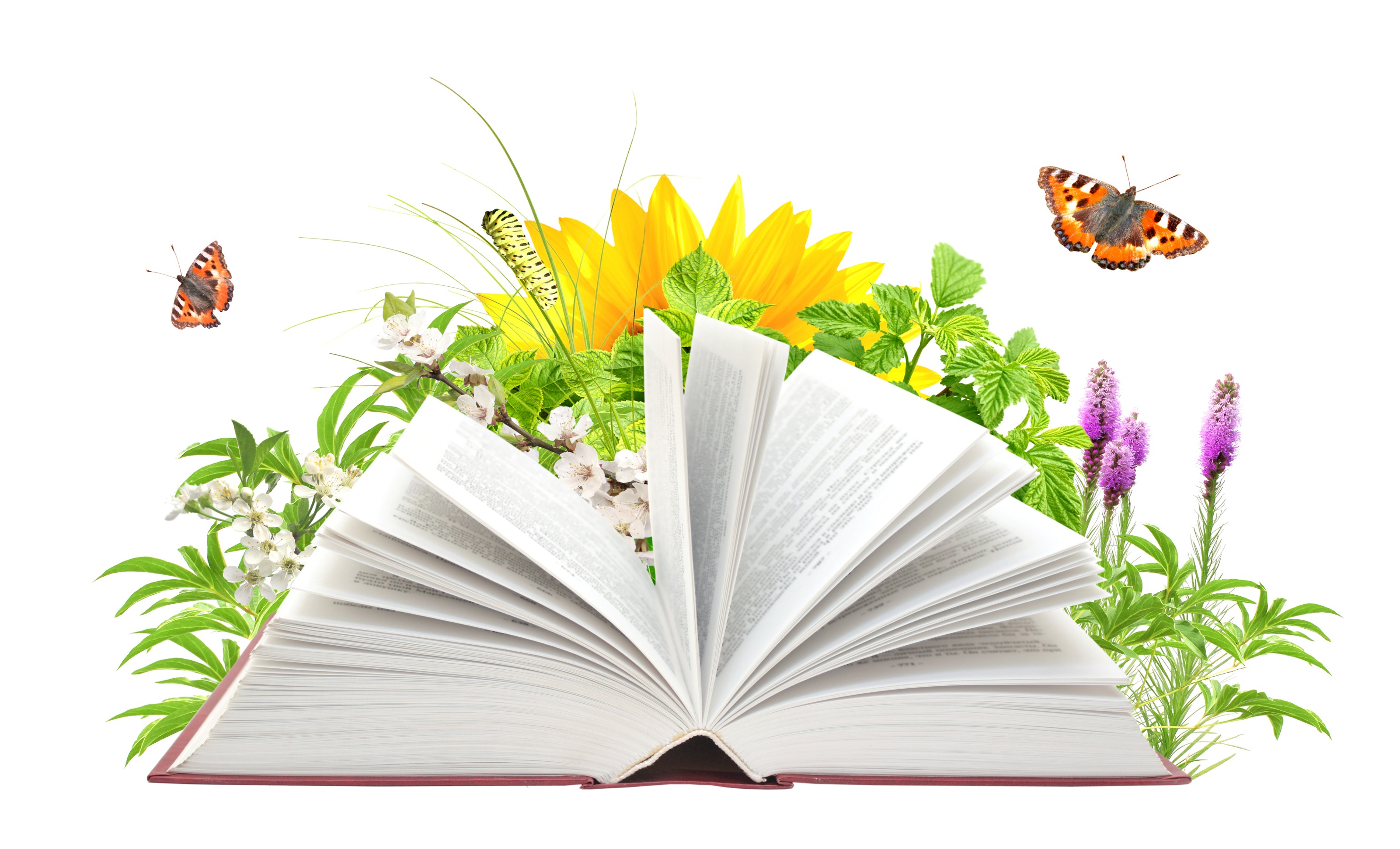 ИГРА ЗАКОНЧЕНА!
ДО НОВЫХ ВСТРЕЧ!!!